“Mejorando el desenlace funcional en pacientes ictus: experiencia de una unidad de cuidados neurovasculares en un hospital Mexicano de tercer nivel” Autor: Dr. Fernando Góngora RiveraComentario: Dr. Antonio Arauz Góngora
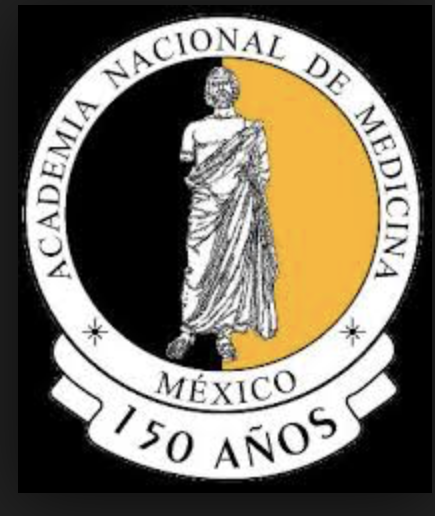 Avances en el manejo de la EVC
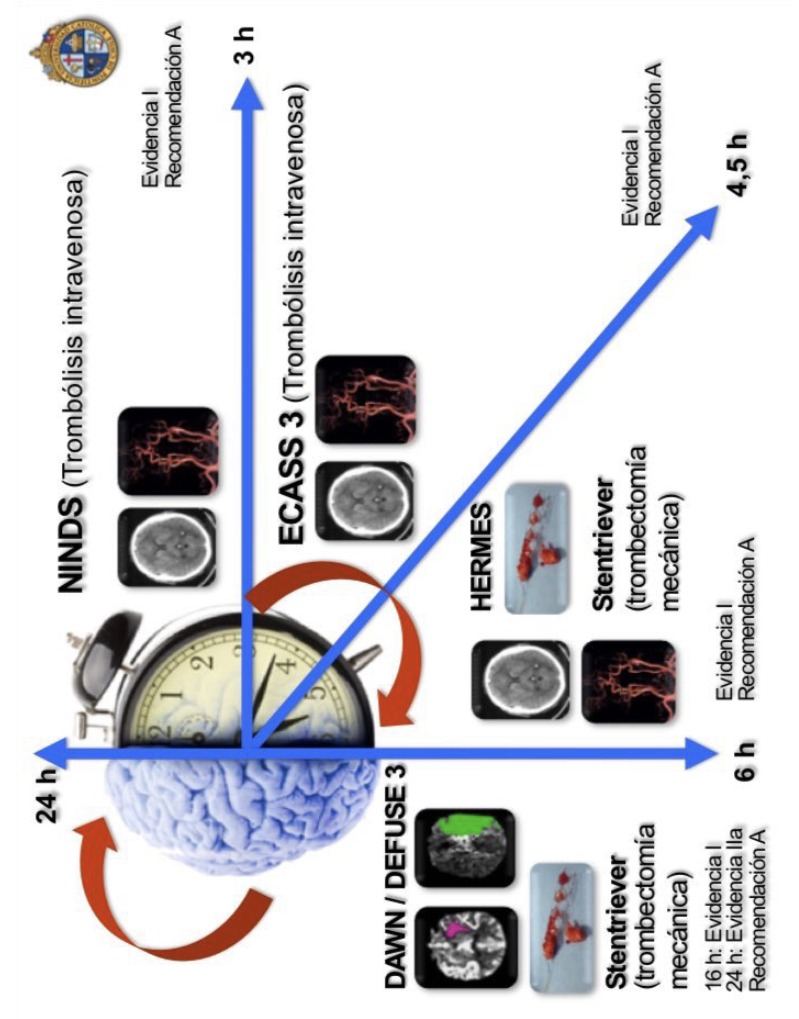 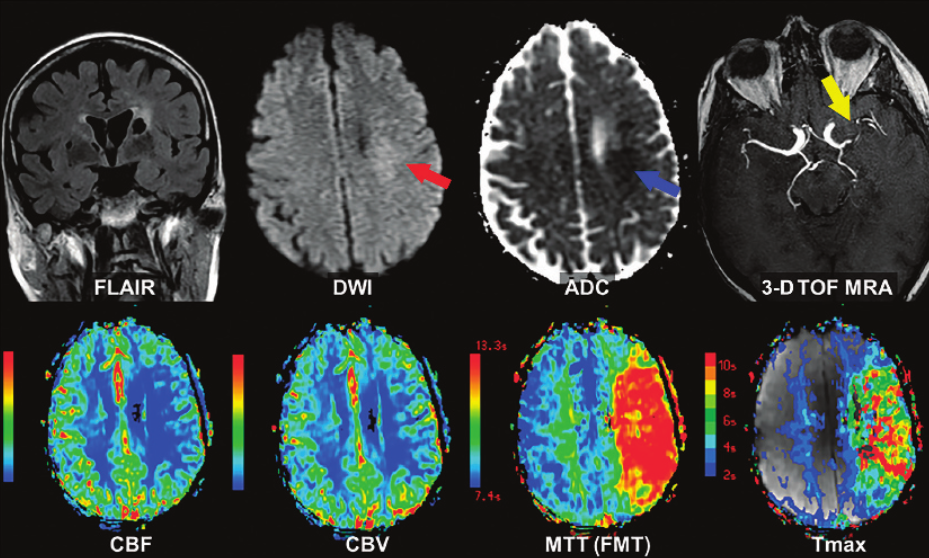 Impacto de las unidades de ictus
Cochrane
Reduce mortalidad a 1 año (OR 0.86, IC 95% 0.76-0.98, p=0.002)
Reduce la dependencia (OR: 0.82, IC 95% 0.73-0.92, p=0.001)
Disminuye la estancia hospitalaria (rango de 2 a 6 días)
OR de que un paciente este en hospital> 7 dias, se redujo 30%
Costo/efectividad: Un estudio en Francia: la diferencia entre sala general y UI fue de 1,359 euros por año ganado sin discapacidad.
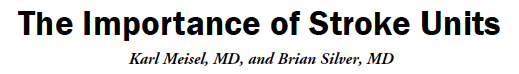 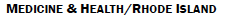 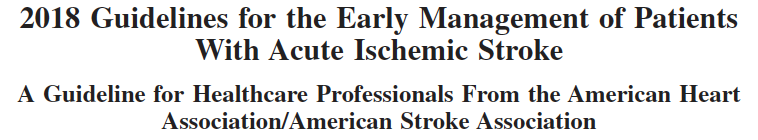 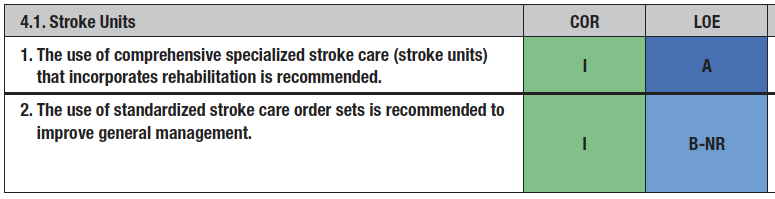 “Mejorando el desenlace funcional en pacientes ictus: experiencia de una unidad de cuidados neurovasculares en un hospital Mexicano de tercer nivel”
Estudio retrospectivo
Compara Pre y post implementación de unidad de Ictus
N = 246 vs 352
La implementación de la UECN mejoro
El desenalce funcional (Rankin a 3 meses)
Disminuyó los días de estancia hospitalaria
Y mejoró la implementación de cuidados generales.
Confirma los hallazgos de estudios previos
“Mejorando el desenlace funcional en pacientes ictus: experiencia de una unidad de cuidados neurovasculares en un hospital Mexicano de tercer nivel”
Fortalezas:
Primera unidad de ictus en el país
Logró conjuntar diferentes equipos medicos para la implementación de la Unidad
Logró disminuir la estancia hospitalaria en un padecimiento con gran morbimortalidad.

Retos
Demostrar el costo beneficio de estas unidades
Replicar el modelo de unidades de ictus en el país.